Basic TCP Socket API
Basic APIs
socket, bind, listen, connect, accept, close, read, write
Other helpful functions






Readings
UNP Ch3, Ch4, and Ch11
1
Connection-Oriented Application
Server gets ready to service clients
Creates a socket
Binds a local address to the socket
Server’s address should be made known to clients
Client contacts the server
Creates a socket
Connects to the server
Client has to supply the address of the server
Server accepts connection requests from clients
Further communication is specific to application
2
Sequential Server
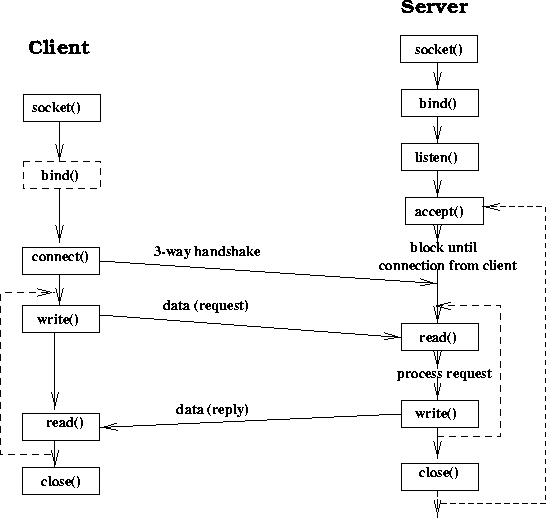 3
Creating a Socket
#include <sys/socket.h>
int socket(int family, int type, int protocol);
Family: AF_INET, AF_INET6, AF_LOCAL, AF_ROUTE, AF_KEY.
Type: SOCK_STREAM, SOCK_DGRAM, SOCK_RAW
TCP: AF_INET, SOCK_STREAM
UDP: AF_INET, SOCK_DGRAM
IPv4: AF_INET, SOCK_RAW
Protocol: usually 0 except for raw sockets
Return descriptor (like file descriptor), -1 on error.
AF_XXX and PF_XXX
4
Binding Socket with a Local Address
int  bind(int sd, const struct sockaddr *addr, socklen_t len)
sd: socket descriptor returned by socket()
addr: pointer to sockaddr structure containing local address to be bound to socket
len: length of address structure

Returns 0 if success, -1 otherwise

Optional to client
Servers normally need to bind
system assigns a dynamic port number (when connect or listen is called)
5
Socket Address Structure
struct in_addr { 
		in_addr_t    s_addr;
	}

	struct sockaddr_in {
    	uint8_t   		sin_len;
    	sa_family_t   		sin_family;
    	in_port_t     		sin_port;
    	struct in_addr		sin_addr;
    	char 			sin_zero[8];
	}
struct sockaddr {
    uint8_t  sa_len;
    sa_family_t sa_family;
    char sa_data[14];
}
6
bind()
Controlling IP addresses and port numbers
   when filling  the socket address
Address		port           	result
INADDR_ANY         	0           	system selects addr and port
INADDR_ANY        	!=0         	system selects addr, user selects port 
Local IP address      	0           	user selects addr, system selects port
Local IP address      	!=0         	user selects both addr and port
7
Client: Connecting to a Server
#include <sys/socket.h>
int connect(int sockfd, const struct sockaddr *servaddr, socklen_t addrlen);
Servaddr: socket address structure (ip address and port)
connect() actively starts the TCP connection establishment phase.
Possible errors:
No response: retry a number of times before it quits.
Get response RST (not SYN/ACK), ECONNREFUSED, nobody is listening in that port
Get ICMP response, keep trying, EHOSTUNREACH or ENETUNREACH.
8
listen()
Convert an active socket into a passive socket
#include <sys/socket.h>
int listen(int sockfd, int backlog)

Backlog: number of connections that the kernel should queue for the socket.
Two kind of queues (incomplete and complete)
Backlog not well defined.

E.g: backlog= 5:  AIX 4.2(8), Linux2.0.27(5), SunOS4.1.4(8), Solaris2.5.1(6).
9
Server: Accepting Connection Request
#include <sys/socket.h>
int accept (int sockfd, struct sockaddr *cliaddr, socklen_t *addrlen);

Return client’s address in cliaddr
Blocking by default
See example1.c and example2.c

After accept, the TCP connection between client and server is established. You can then use the write/read to communicate data. 
Read and write have the same semantics as the read and write for file operation.
10
Some Useful Functions
Converting the byte orders
#include <netinet/in.h>
uint16_t htons(uint16_t host16bitvalue);
uint32_t htonl(uint32_t host32bitvalue);
uint16_t ntohs(uint16_t net16bitvalue);
uint32_t ntohl(uint32_t  net32bitvalue);

Some byte manipulation functions:
#include <string.h>
void *memset(void *dst, int c, size_t len);
void *memcpy(void *dst, void *src, size_t nbytes);
void *memcmp(const void *ptr1, const void *ptr2, size_t nbytes);
11
Some Useful Functions
Address conversion functions
inet_aton/inet_addr/inet_ntoa
inet_pton and inet_ntop   // these are newer ones
Information about socket
getsockname and getpeername
getsockopt and setsockopt
Name and address conversions
gethostbyname, gethostbyaddr
getservbyname, getservbyport
getaddrinfo, gai_strerror, freeaddrinfo // newer ones
12
Echo Client and Server
See echo_client.cpp and echo_server.cpp

Note that, the client program may be blocked forever, even if the server crashes, if the user does not type anything after the connection has been established.
13